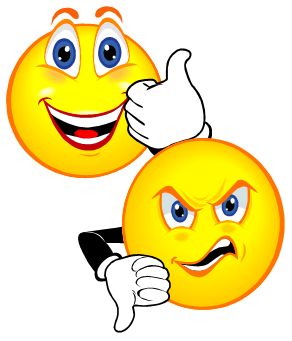 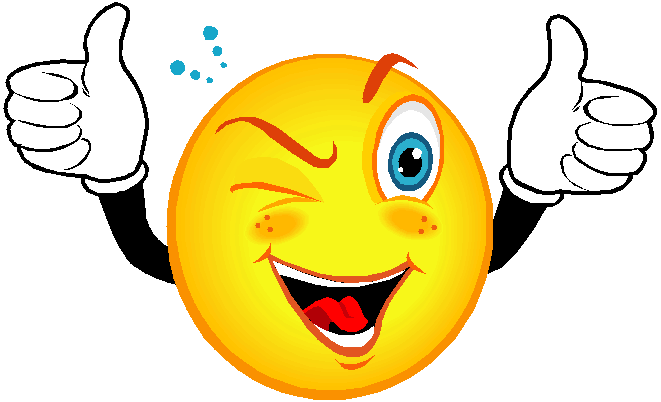 THUMBS UP
Put your hands up high, put your thumbs in the air.
Shake yourself around and shout out, ‘Yeah!”
God loves you, Oh yes, He really cares.
His thumb’s right up, high in the air.
Thumbs Up  Thumbs Up  
Thumbs Up  Thumbs Up
When man and woman sinned that very first time
They disobeyed God, they fell out of line.
God wasn’t happy and He told them so.
“Adam and Eve, out of the garden you go!”
Thumbs down  Thumbs down  Thumbs down  Thumbs down
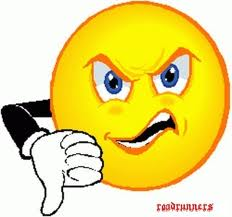 But God is love and He had a great plan
To bring salvation to every man.
He sent down Jesus, His only Son
To die for the sins of everyone.
Thumbs Up  Thumbs Up  Thumbs Up  Thumbs Up
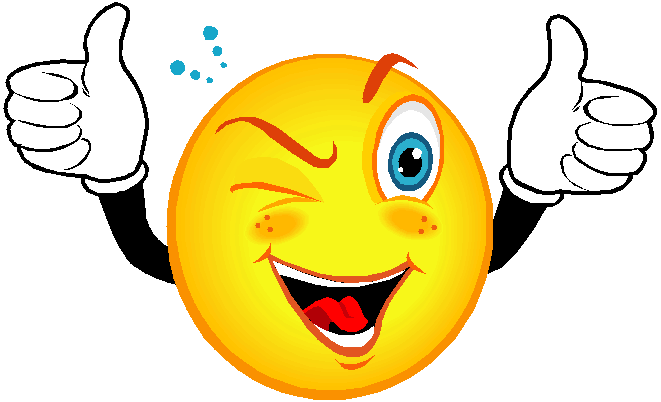 Put your hands up high, put your thumbs in the air.
Shake yourself around and shout out, ‘Yeah!”
God loves you, Oh yes, He really cares.
His thumb’s right up, high in the air.
Thumbs Up  Thumbs Up  Thumbs Up  
Thumbs Up
Every single day, just like Adam and Eve,
We let God down. You’d better believe it.
We say and we do and we think the wrong thing.
Oh, it’s so easy to fall into sin.
Thumbs down  Thumbs down  Thumbs down  Thumbs down
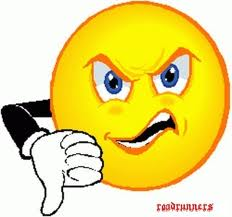 But God is love and He had a great plan
To bring salvation to every man.
He sent down Jesus, His only Son
To die for the sins of everyone.
Thumbs Up  Thumbs Up  Thumbs Up  
Thumbs Up
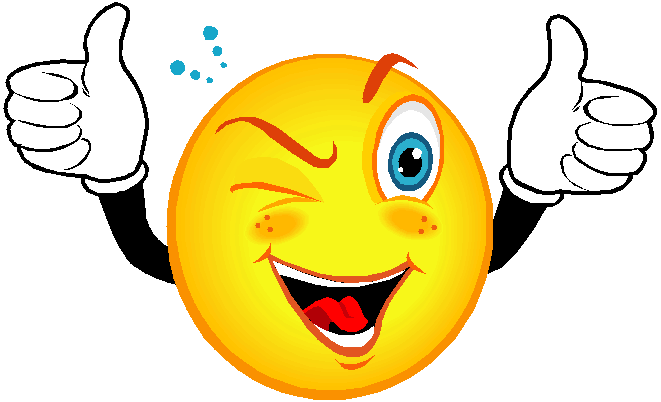 Put your hands up high, put your thumbs in the air.
Shake yourself around and shout out, ‘Yeah!”
God loves you, Oh yes, He really cares.
His thumb’s right up, high in the air.
Thumbs Up  Thumbs Up  Thumbs Up  
Thumbs Up
Thumbs Up  Thumbs Up  Thumbs Up  
Thumbs Up